Razumevanje filma
Razumem film – doživljam svet
RAZSEŽNOSTI FILMSKEGA MINIMALIZMA in NEOMINIMALIZMA
Boemsko življenje 
(La Vie de Bohème, 1992) 
Aki Kaurismäki 
(Finska, 1957 – )
moto
Milan Kundera pripoveduje čudovito zgodbo, ki me je iskreno prevzela: spominja se, kako je besedni zaklad njegovega očeta z leti usihal in se na predvečer življenja skrčil na dve besedi: 'Kako čudno! Kako čudno!' Do te točke seveda ni dospel zato, ker bi ne imel ničesar več povedati, temveč zato, ker sta ti dve besedi učinkovito povzeli vso njegovo življenjsko izkušnjo. Besedi sta bili bistvo te izkušnje. Morda je to zgodba, ki se skriva tudi za minimalizmom. 
                                                                                                     Abbas Kiarostami
vsestranskost minimalizma
KOMPLEKSNOST / VSESTRANSKOST MINIMALIZMA 
 
površinska preprostost, obogatena z zakrito strukturno vsestranskostjo
 
Izhodišče filmskega minimalizma pojmujemo predvsem v smislu, ki izpričuje, da je doseganje značilne enostavnosti kot enega temeljnih minimalističnih določil mogoče šele z izpo(po)lnjenostjo celovite izkušnje, ki jo povzema filmska kreacija. 
 
Zahteva po preprostosti, ki predstavlja jedro pojma, je lahko v takem pogledu le posledica silovitosti izkušenj, ki se v njem cepijo (kot nakazuje uvodna misel Abbasa Kiarostamija).
opredelitve
Dodatna poimenovanja 

kontemplativni film
počasni film 
neo-nemi film 
neizrekljivi film 
ne-narativni film 
film vzdušja
opredelitve
V najsplošnejšem izhodišču se minimalizem opredeljuje kot umetniški stil, za katerega so značilne raba preprostih sredstev, formalna izčiščenost ter enostavnost strukture in teksture. 
 
Minimalizem predstavlja koncept zmanjševanja odvračanja pozornosti od tistega, kar je (v svetu, ljudeh, stvareh, pojavih) zares vredno oz. pomembno. 
 
Minimalistično delo si prizadeva za neposredni pogled na dejansko naravo obravnavanega razmerja sveta in ljudi. Gledalca spodbuja k zaznavanju bistvenih elementov – oblike, misli, gibanja – in tako krepi našo pozornost ter nas opozarja, da se je potrebno osredotočiti na dejanskost namesto na navideznosti.   
 
Minimalizem omogoča preseganje površinskosti in je sredstvo, s katerim lahko pridemo do bistvenih stvari.
 
Namesto z zapletom in dramatičnostjo se soočamo z utrinki (iz) življenja.
načela
MINIMALISTIČNA NAČELA

načelo bistvenosti / esencializacije 

načelo osredotočenosti / fokusacije

načelo izčiščenosti / purifikacije
načelo bistvenosti
iskanje oz. podajanje dostopa do prvinskosti izkušnje telesnosti, do trenutnosti telesne polnosti, v kateri se skozi osredotočenost na neposredno zdajšnjost, na fizično prisotnost samo, ustvarjalni interes poudarjeno usmerja k zaznavanju oz. k ponovnemu upoštevanju subjekta
načelo osredotočenosti
prizadevanja za zavzemanje perspektive, ki v svoji striktni osredotočenosti omogoča izločanje odvečnih dejavnikov iz konkretne – tudi najbolj običajne – izkušnje in tako razkriva njen dejanski pomen
načelo izčiščenosti
neposreden estetski angažma, ki v svoji izčiščenosti ne oživlja le zanimanja za običajnost življenja, temveč s prizadevanjem za umeščanje v neposredno aktualnost omogoča tudi raziskavo lastnih ustvarjalnih pogojev
sovpadanje načel
Končni rezultat »uspešnega« sovpadanja načel 

predstavlja delo, ki v dosega čim večjo stopnjo izpolnjenosti, vendar ni svojevrstna realizacija izbrane ideje, temveč vzpostavljanje neposrednega razmerja s svetom. 
 
S strategijo zmanjševanja in omejevanja se stopnjuje ustvarjalna osredotočenost na »preostale« elemente, ki tako odločno pridobivajo v stopnjevanju svoje neposredne izrazne učinkovitosti.  
 
Hkrati se v usmerjenostjo v zdajšnjost, v neposrednost trenutnosti, ustvarjalna zavzemanja obračajo k problemom zaznavanja in dojemanja sveta, s tem pa k samemu subjektu in strukturi posameznikove istovetnosti.
določila
OSNOVNA DOLOČILA MINIMALIZMA
 
nedramatičnost 
redkobesednost
počasnost
odtujenost 
zadržanost
določila
nedramatičnost 


nikakršne jasno razvidne dramatizacije

brez začetka, brez razpleta, odprt zaključek … 

nobenega gibala napredka 

pripovedna zadržanost – nobenih temeljnih pripovednih trikov (zastranitve, mnogoplastnosti zgodbe) 

nikakršnih razvidnih zunanjih vzrokov, ki bi izvajali pritisk na protagonista
določila
redkobesednost 

jedrnate interakcije (ali »nemi« redkobesedni protagonisti)

nikakršnih z zapletom pogojevanih mašil

odsotnost psiholoških utemeljitev oz. psihologiziranja 

nikakršnega komentiranja

(omejeni) govor telesa oz. gestikulacija
določila
počasnost 

dolgi kadri oz. plani-sekvence 

statični posnetki oz. »počasna« kamera
 
potrpežljivi tempo, brez posebnih dogodkov v razvoju časa 

celostni prikaz določene dejavnosti

razvlečeni premori, prosti tek

občutenje oz. zavedanje časa
določila
odtujenost 

nepovezanost dogodkov (in protagonistov)
 
tavanje / brezdelje / ravnodušnost / malanholičnost 

samota in osamljenost 

vdanost v usodo

odmaknjenost protagonista od sveta in drugih likov 

praznina, prazni kadri 

distanciranost / oddaljenost kamere od subjekta
določila
zadržanost

v izbiri mizanscene

v delu (gibanjih) kamere

v izbiri vrsta posnetkov /planov

v igri, izraznosti in dialogih

v zvočni razsežnosti (in rabi glasbe)

v barvah (pogosto so filmi črnobeli)
stanje
V dovršnih oblikah obravnave ravnodušnosti posameznikov se vzpostavlja situacije, na katere filmski liki ne morejo (od)reagirati, ampak se le še prepuščajo trenutnim vzgibom in nazanimanje za morebitne posledice svoje (ne) dejavnosti.

Osredotočenost na trenutnost, na brezkonfliktnost opozarja na silovitost posledic brezdušnega kapitalskega izčrpavanja posameznika – dejanskega konflikta nikoli zares ne »vidimo«:

»’Vse’ se je na nek način že odigralo pred začetkom zgodbe same, izven kadra, onstran pripovedne perspektive, ki beleži sedanje dogodke tako, da je povsem očitno, kako razlogi za tak ali drugačen razplet ležijo v preteklosti.« 
                                                                                                             Aleš Debeljak
domet
DOMET – MINIMALISTIČNA IZPOLNJENOST 
 
V kombinacijah izpostavljenih elementov se tako zasnavlja svojevrstna estetika odtegnitev in naključij, ki pa izraža težnjo po temeljitosti premeščanja izkušnje iz izjemnih situacij in stanj v običajnost življenjske vsakdanjosti.  
 
Vendar minimalistična izpolnjenost v preprostosti »stapljanja z dejanskostjo« ni nekaj, kar bi bilo dosegljivo (zgolj) s poljubnim preigravanjem izpostavljenih določil: 

»Minimalistična polnost ni avtomatsko dosegljiva. Da bi dosegli novo, emocionalno bogatejšo izkušnjo, je ob brezkompromisnem omejevanju nujno tudi mnogo bolj izostreno opazovanje.« 
                                                                                                               Yvette Bíró
izkušnja
OBIČAJNOST IZKUŠNJE – UNIVERZALNOST IZKUSTVA

V običajni izkušnji je mogoče odkri(va)ti najgloblje izkustvo
Iskanje in doseganje tiste stopnje enostavnosti, v kateri se izraža minimalistična gesta vzpostavljanja zanimanja za običajno(st) (življenja) in odločnost prepričanja, da si »navidezna plehkost naše vsakdanje izkušnje« zasluži neposredno, zavzeto raziskavo.
izkušnja
»Minimalistična umetnost z izrazitim premeščanjem poudarkov v neposredno izkušnjo podaja jasno stališče o naravi realnosti. Njena navidezna enostavnost je rezultat nepopustljive osredotočenosti, izločanja vseh motečih dejavnikov. Ni ne preprosta ne prazna, ni hladna ne obskurna. Minimalizem preureja vrednote. V običajni izkušnji odkriva najgloblje izkustvo.« 
                                                                                                              Nicholas Serota
 

»Če se resno posvetiš običajnemu človeku, vselej spoznaš, kako izjemen je. V tem se skriva univerzalnost. /... / Dejstvo, da je človek običajen, nikakor ne pomeni, da njegovo življenje na premore najglobljega izkustva.« 
                                                                                                                    Vlado Škafar
vloga in pomen
VLOGA IN POMEN MINIMALIZMA
 
Minimalizem je oblika odpora do kulture presežkov (teženj po izjemnosti, preobilju, ekscesnosti) in potrošništva (spodbujanje potrošniške mrzlice), ki v največji meri določajo sodobni t. i. »razviti« svet.
 
Obravnava posameznika, čigar vsakdanja izkušnja je zaznamovana z naraščajočo izolacijo, odtujenostjo, specializacijo; tj. subjekta, ki v pogojih razvite industrijske kulture živi kot vse bolj instrumentalizirano bitje.
 
Je dejanje odpora proti serializaciji, stereotipizaciji in banalizaciji blagovne proizvodnje, ki nas vse boj določa.
zgodovina
ZGODOVINA / RAZVOJ MINIMALIZMA
 
V nekem smislu je minimalizem transhistoričen (tj. presega zgodovinsko opredeljevanje); če pa ga želimo obravnavati kot umetniško smer in ne kot zgolj stilistično tendenco, je nujna kronološka umestitev, s katero pridobiva vrednost kulturnega pojava.
ustvarjalci
OSREDNJA AVTORSKA IMENA MINIMALIZMA

predhodniki

klasiki

neominimalisti
ustvarjalci
PREDHODNIKI

  Carl Theodor Dreyer (Danska, 1889 – 1968)
   Yasujiro Ozu (Japonska, 1903 – 1963)
   Robert Bresson (Francija, 1901 – 1999)
ustvarjalci
MINIMALISTIČNI KLASIKI

Michelangelo Antonioni (Italija), Éric Rohmer in Alain Resnais (Francija), Manoel de Oliveira (Portugalska), John Cassavetes in Shirley Clarke (ZDA), (zgodnja) Rainer Werner Fassbinder in Wim Wenders (Nemčija)
ustvarjalci
NEOMINIMALSTI

Med raziskovalci aktualnega »minimalnega« (tj. manjšinskega, marginalnega, prezrtega in preziranega) sveta in jaza: 
 
Jim Jarmusch, Harmony Korine, Gus Van Sant, Hal Hartley, Lance Hammer, Ramin Bahrani, Lodge Kerrigan (vsi ZDA), (zgodnji) Atom Egoyan (Kanada), Abbas Kiarostami (Iran), Philippe Garrel in Bruno Dumont (Francija), Jean-Pierre in Luc Dardenne (Belgija), Lav Diaz (Filipini), Hou Hsiao-hsien in Tsai Ming-liang (Tajvan), Wong Kar-wai (Hong Kong), Jia Zhangke (Kitajska), Naomi Kawase (Japonska), Apitchatpong Weerasethakul (Tajska), Hong Sang-soo, Kim Ki-duk in Hur Jin-ho (Južna Koreja), Lisandro Alonso in Ana Poliak (Argentina), Cristi Puiu in Corneliu Porumboiu (Romunija)
ustvarjalci
SLOVENSKI USTVARJALCI in FILMI
 
   Franci Slak: Krizno obdobje (1981)
   Damjan Kozole: Usodni telefon (1986)
   Igor Šterk: Ekspres, ekspers (1997)
   Janez Burger: V leru (1999)
   Miha Hočevar: Jebiga (2000)
   Jan Cvitkovič: Kruh in mleko (2001)
   Hanna A.W. Slak: Slepa pega (2002)
   Vlado Škafar: Oča (2010) in Mama (2016)
AKI KAURISMÄKI (Finska, 1957 – )
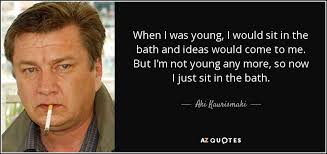 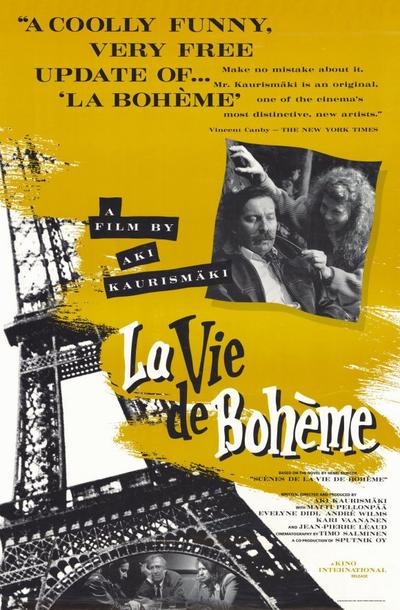 Boemsko življenje
(La Vie de Bohème, 1992)
ključna dela
KLJUČNA FILMSKA DELA

Zločin in kazen (Crime and Punishment, 1983)
Ariel (1988)
Dekle iz tovarne vžigalic (The Match Factory Girl, 1990)
Najel sem plačanega morilca (I Hired a Contract Killer, 1990)
Boemsko življenje (La Vie de Bohème, 1992)
Daleč potujejo oblaki (Drifting Clouds, 1996)
Mož brez preteklosti (The Man Without a Past, 2002)
Luči v temi (Lights in the Dusk, 2006)
Le Havre (2011)
osrednje tematike
OSREDNJE TEMATIKE

zločin in kazen
diaspora / razseljenost 
odtujenost / neprilagodljivost
večnacionalnost 
brezposelnost, revščina, brezizhodnost, brezup
begunstvo
neominimalizem
AKI KAURISMÄKI in NEOMINIMALIZEM
 
»V mojih filmih ni nikakršnih globljih pomenov, vse je na površini«. 
 
Razlog, da se filmi Akija Kaurismäkija zdijo nekako okrnjeni, okrajšani, ne-celi, izhaja iz potrebe, da bi v prostoru in času lahko jasneje in bolj očitno prišla do izraza samo bistvo, njegova osnovna ideja, globoko človekoljubna v svoji odločenosti po oživljanju humanih načinov reševanja krivic in nepravilnosti, ki bremenijo svet.
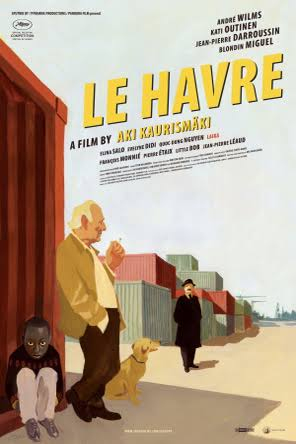 Le Havre
(1992)